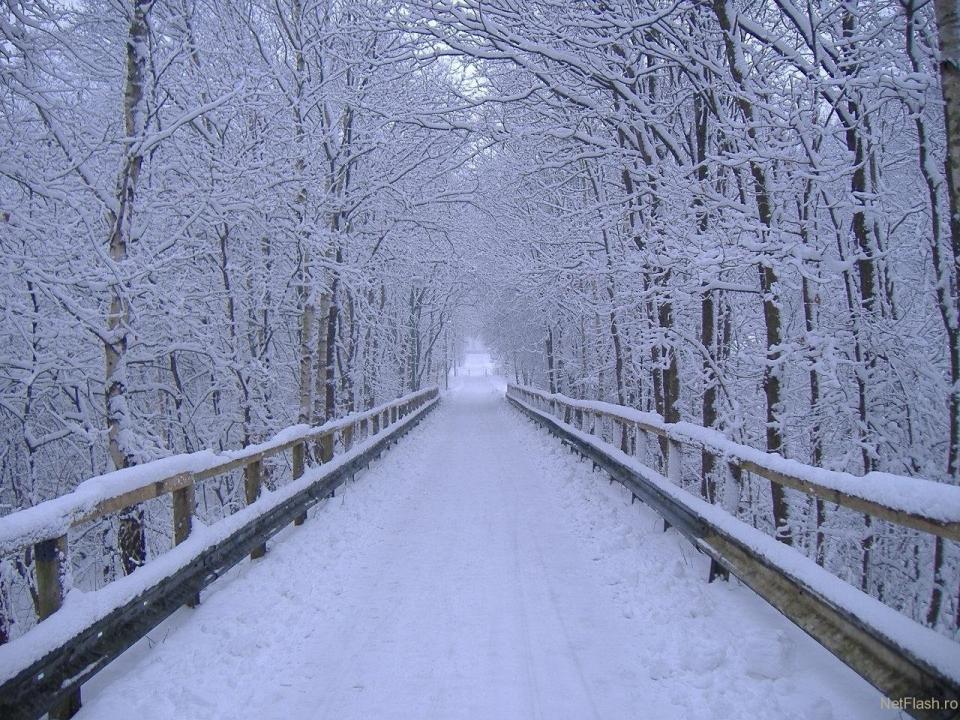 Зігріємо пернатих любов’ю і доглядом
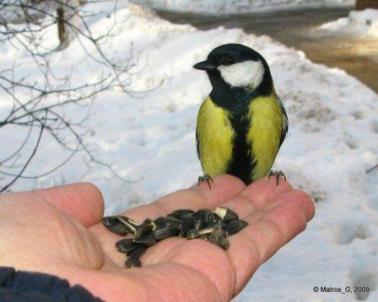 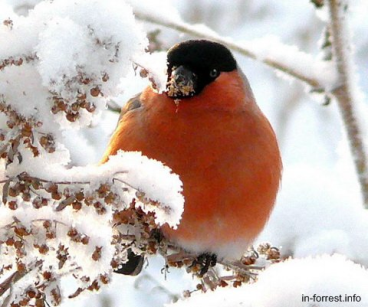 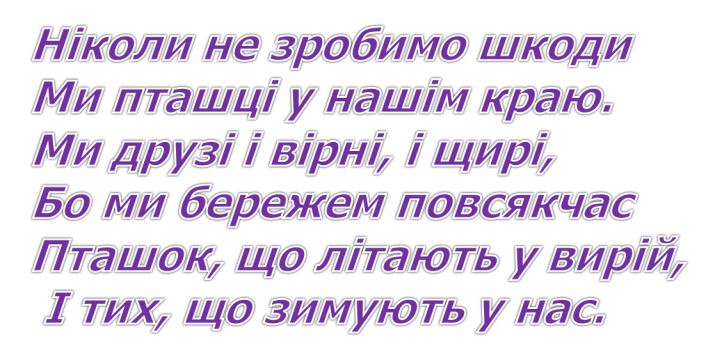 Зима – найважчий час у житті пернатих. З кожних десяти дрібних птахів весну після суворої зими вдається зустріти тільки одному.
Зима для птахів – це велике випробовування. Птахи потребують нашої допомоги. І найкращим подарунком для них стане годівничка з кормом.
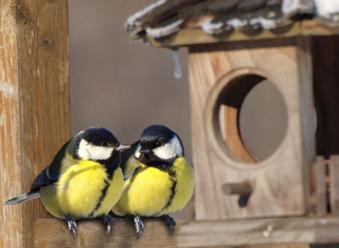 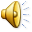 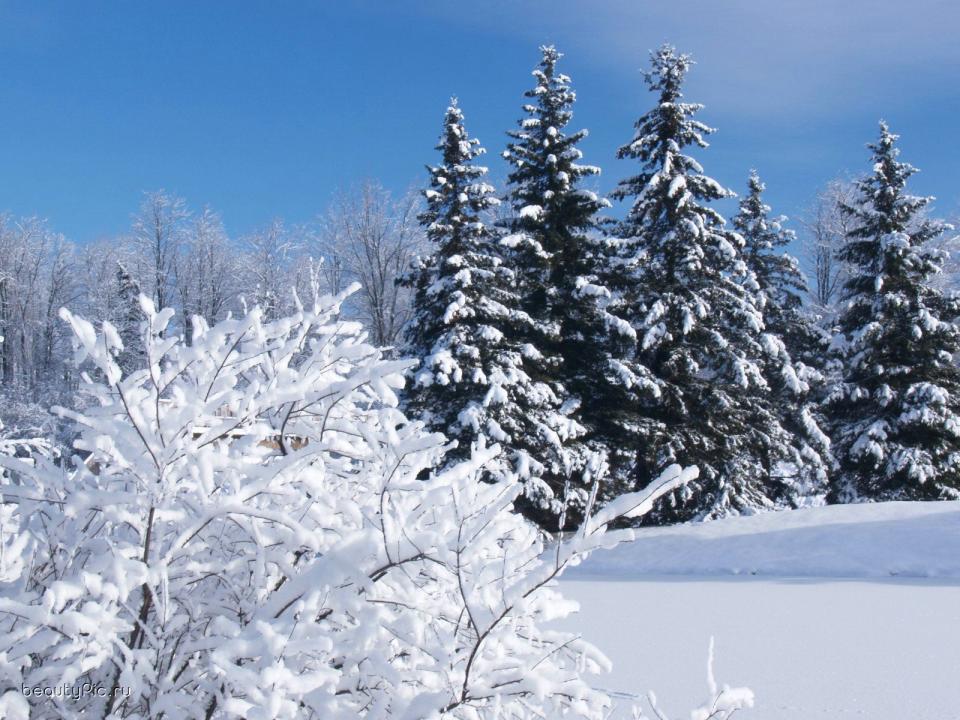 Годівнички 
для птахів – 
прості «споруди»
 і можуть бути різних конструкцій.
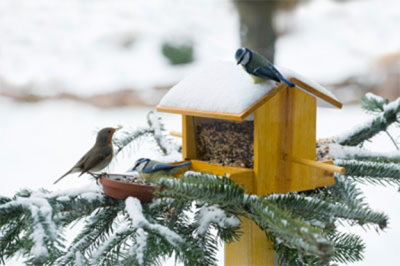 Годівнички відкритого типу
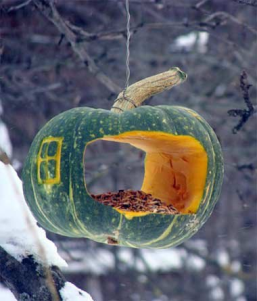 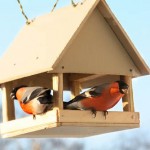 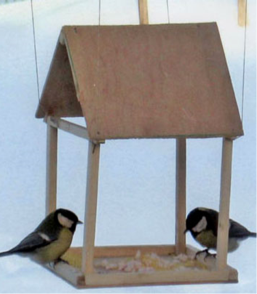 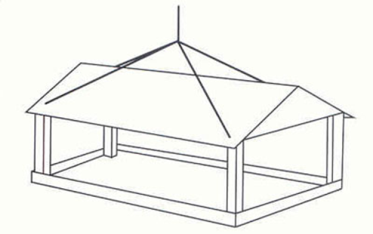 Годівнички закритого типу
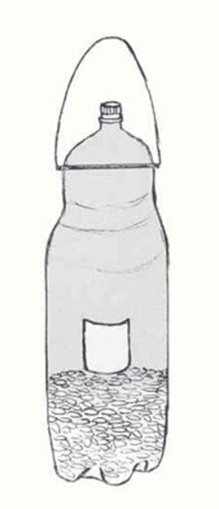 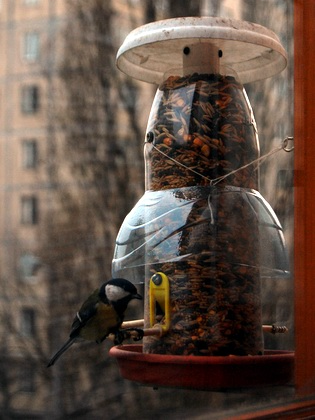 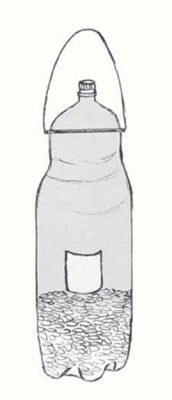 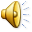 Годівнички з дозаторами
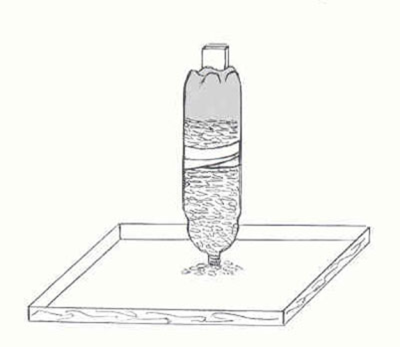 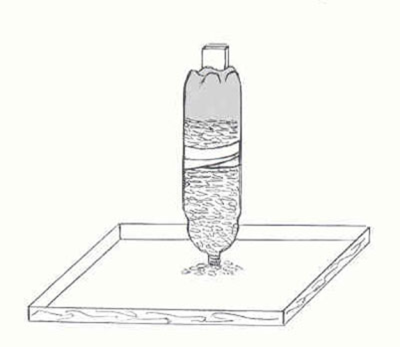 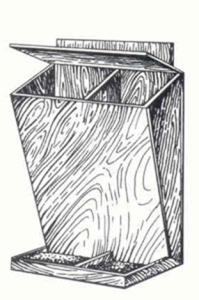 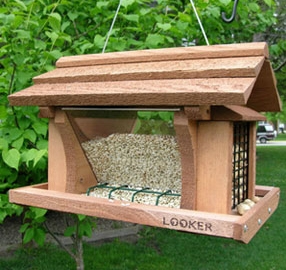 Годівничка-рамка
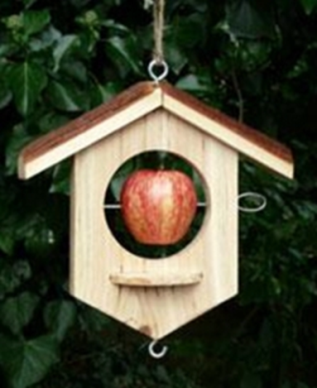 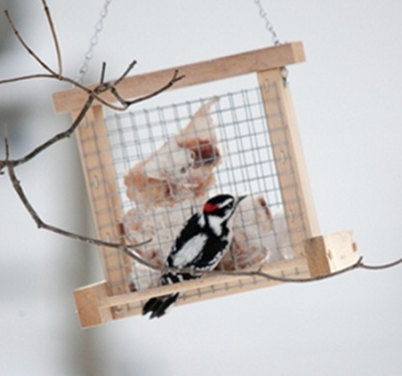 Чим підгодовувати птахів?
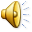 Несмажене насіння соняшника  
Просо, пшоно . 
Крихти сухого білого хліба 
Сире несолоне м'ясо і сало.
Відварена вівсяна крупа
Насіння гарбуза, дині, кавуна.
Ягоди горобини та бузини.
Таблиця оцінки зимових кормів для птахів.
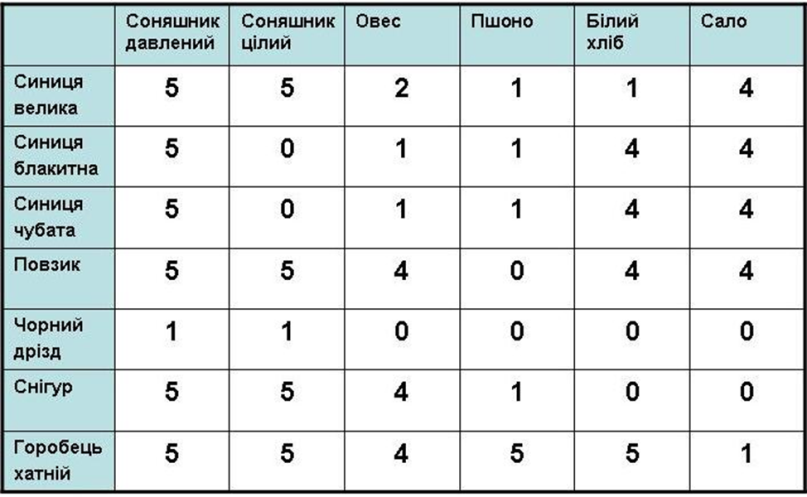 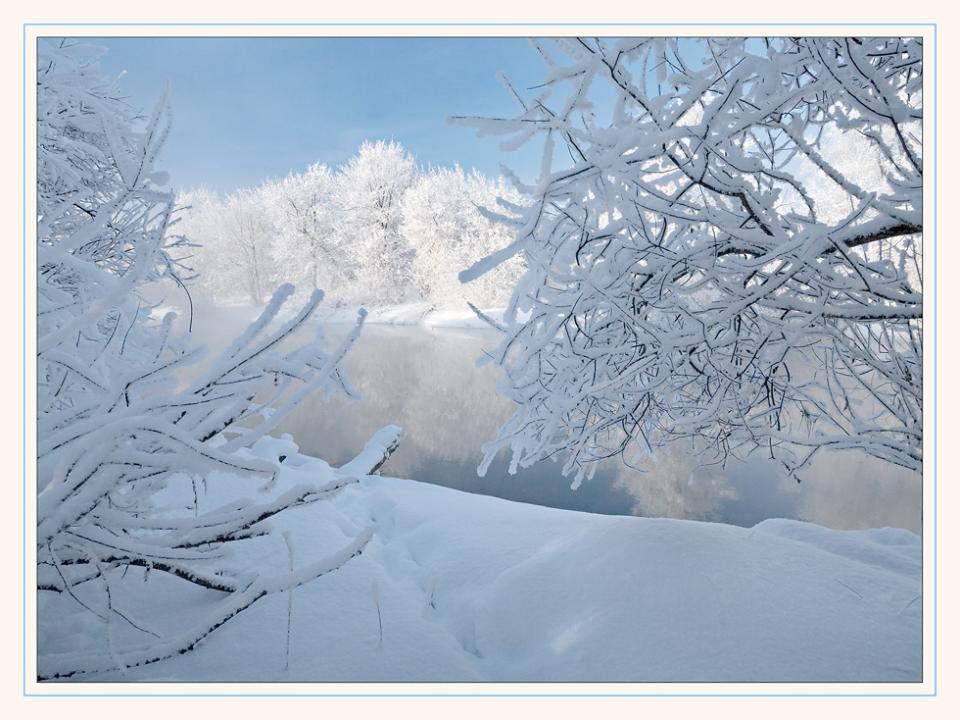 Пам’ятайте!
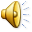 Не можна підгодовувати птахів:
смаженим насінням,
 солоними продуктами (салом або м’ясом) 
 чорним хлібом.
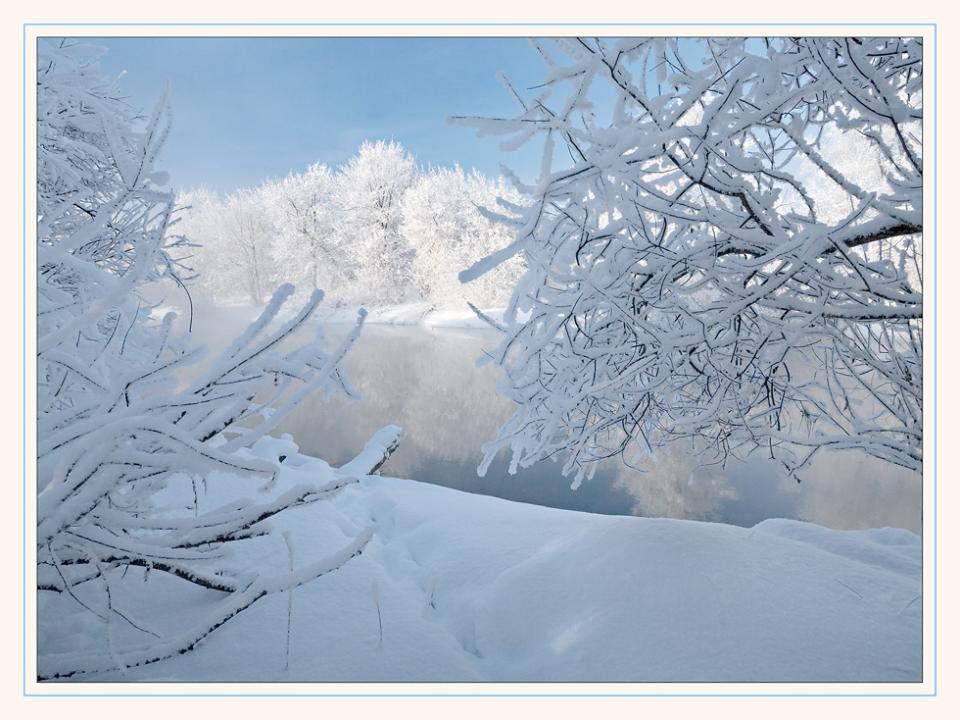 Не забуваймо!Кожна пташина, яка перезимувала, буде найвірнішим нашим помічником у звільненні лісів, полів, городів, садів від усіляких шкідників. Своїм співом сповістить про прихід весни, наповнить дзвінкою красою краєвиди. Зустріч з нею принесе вам втіху.
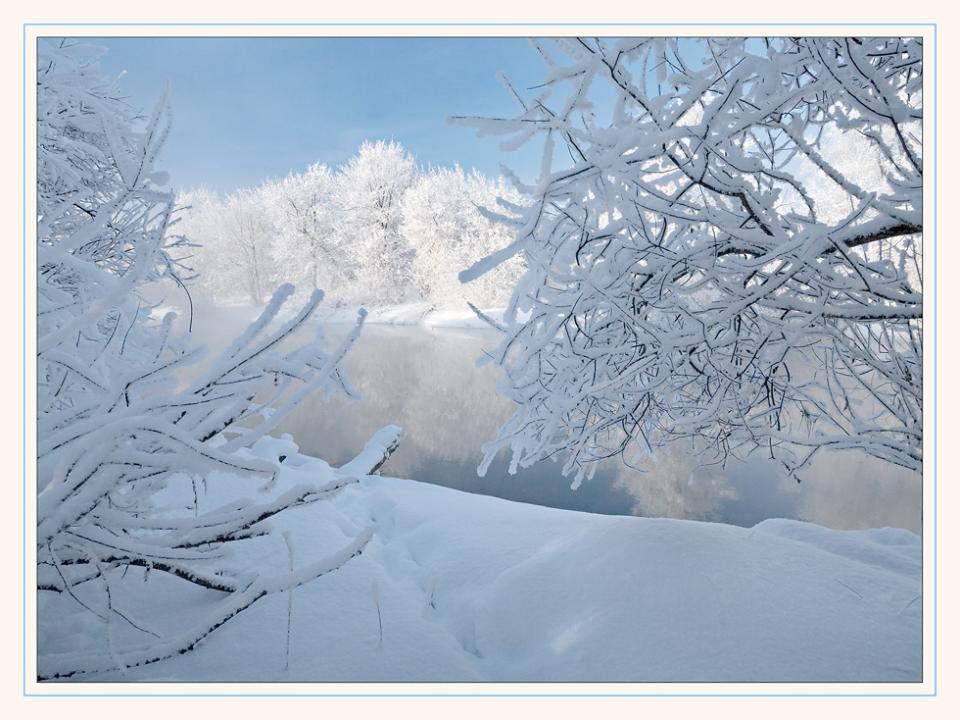 Гра "Перекладачі". Убгол Ронаво  Лекале Нисичка Росока Льражуве Роцьбего Телдя
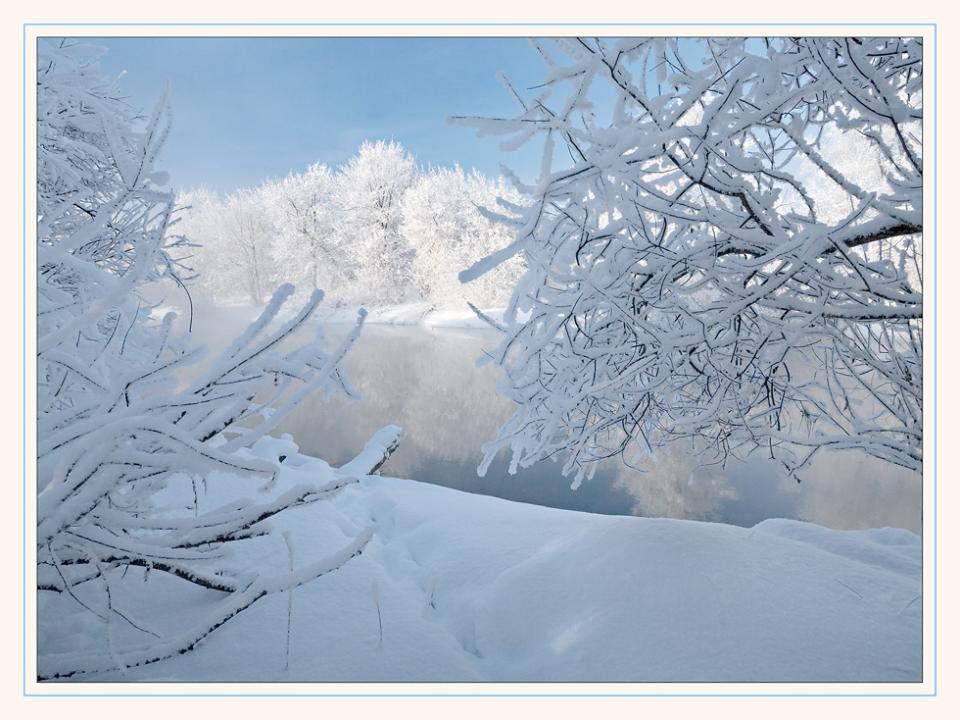 Презентацію підготував
    Демочко Михайло
    учень 8 – Б класу
    Великосорочинської ЗОШ І –ІІІ ступенів
   
      Вчитель Іщенко Н.В.